Resistentie-veredeling
Kees van Maaswaal
[Speaker Notes: Heet de bezoekers welkom
Stel jezelf voor
Geef evt. een korte toelichting op het programma / de volgorde van je presentatie]
Rijk Zwaan ?
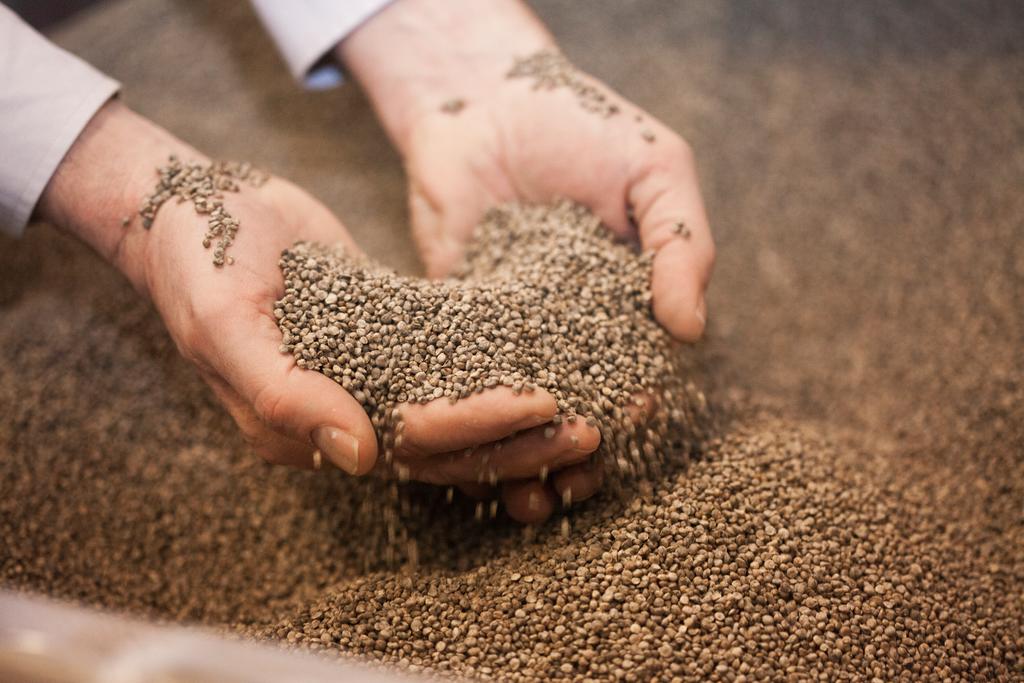 Wat doet RZ?
Productie en verkoop groentenzaden
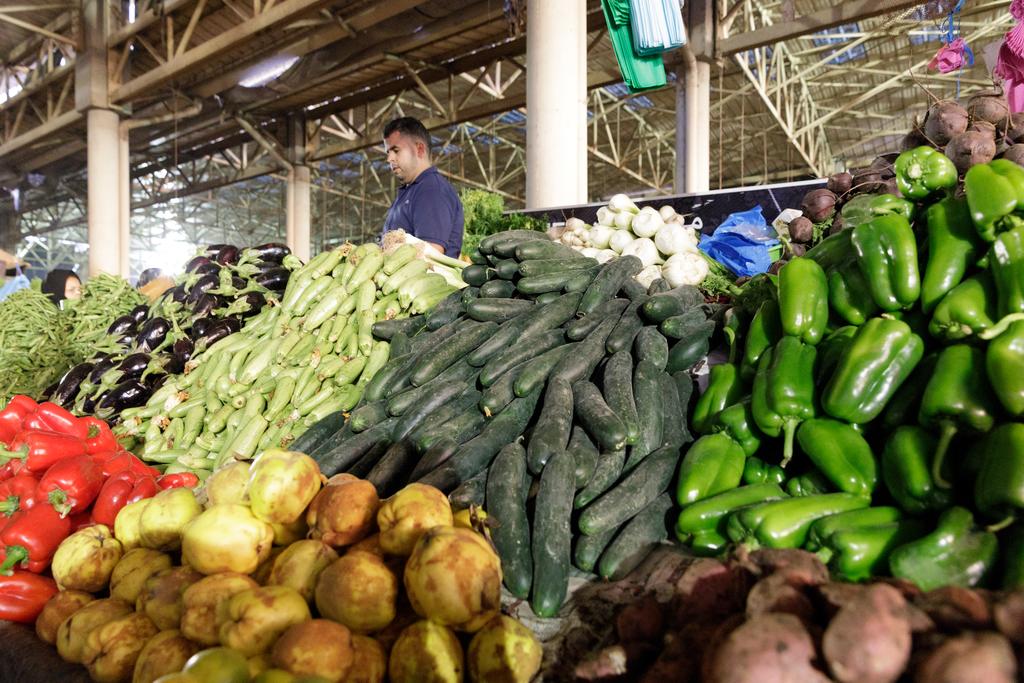 Rijk Zwaan ?
Ontwikkelen groenterassen
25 gewassen, met 1200 verschillende rassen
Er werken 300 mensen wereldwijd, met 1300 in Nl.
Rijk Zwaan ?
De klant is de profesionele tuinbouw
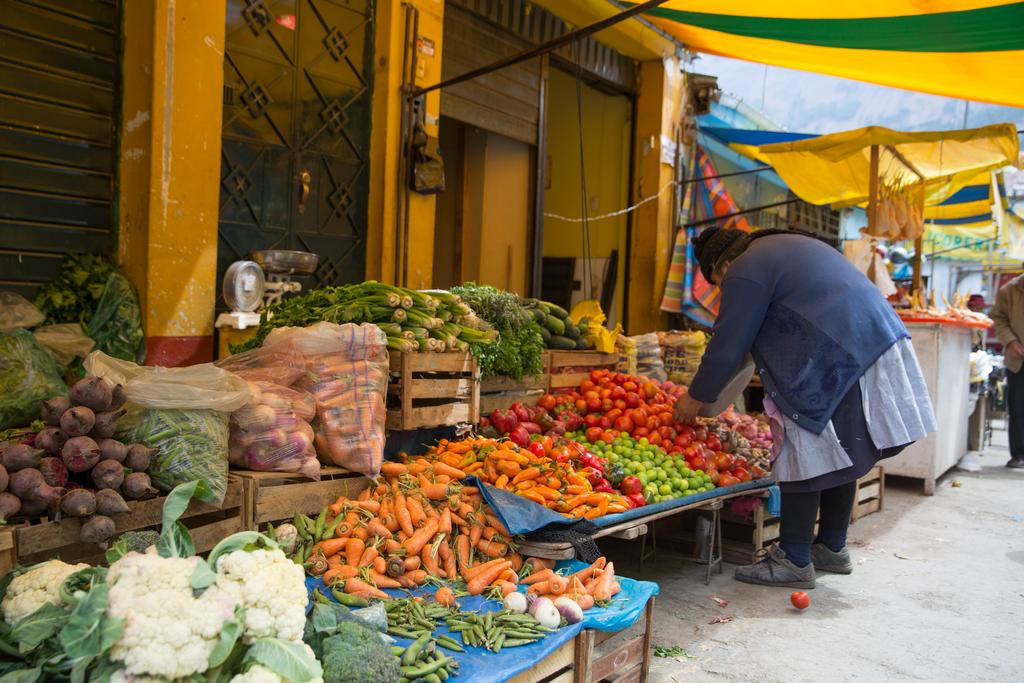 C&CT 2016
Planten ontsaaien
Planten als basis van ons dagelijks leven:

 Voedselproductie: Land- en Tuinbouw.  

 Toenemende vraag naar groenten
Groei van de wereldbevolking
Hogere groente-consumptie nodig

Minder areaal beschikbaar
-     Voorkomen van ziekten en plagen in de gewassen
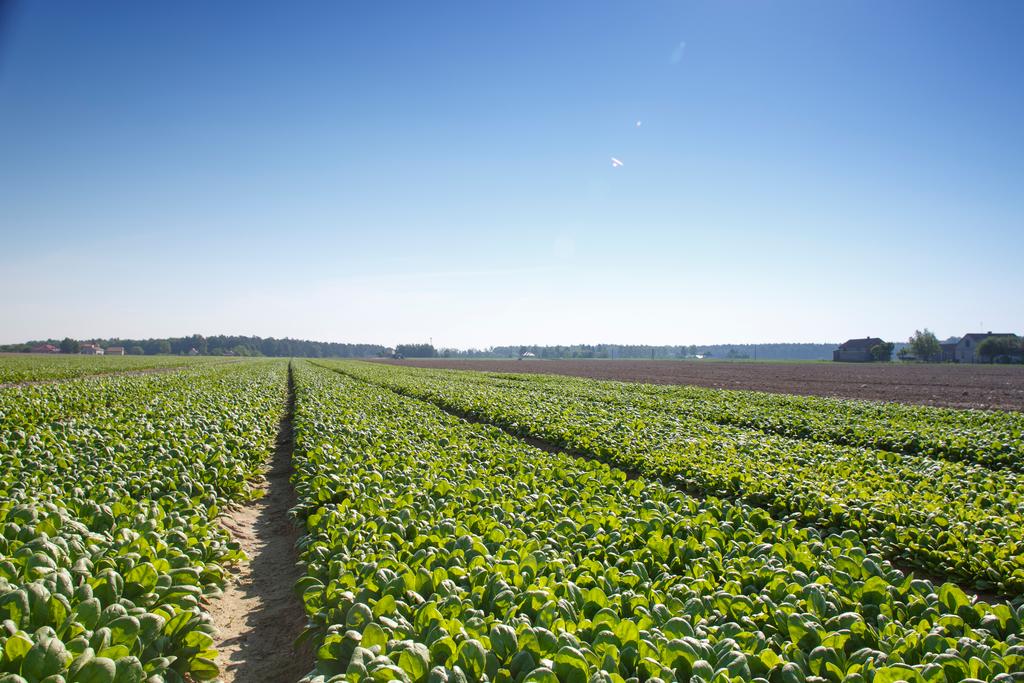 Veroorzakers van schade aan planten
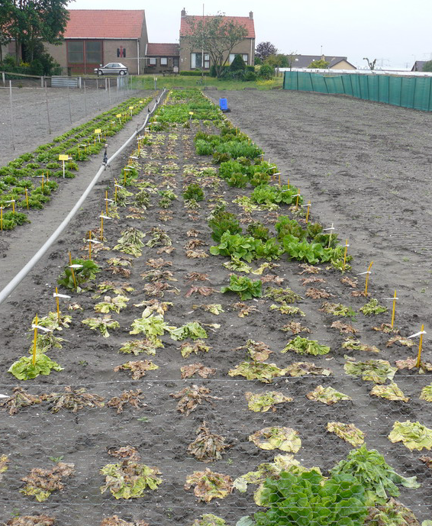 A-biotische factoren
Vorst
Voedselgebrek
Biotische factoren:
Schimmels
Bacteriën
Virussen
Insecten
Nematoden (aaltjes)
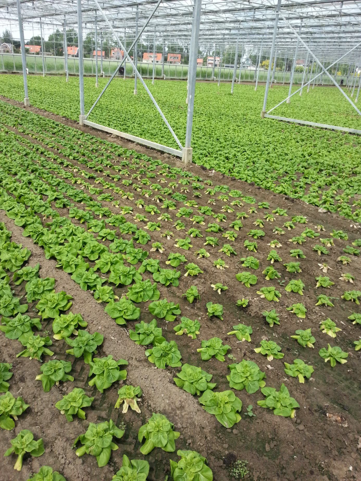 Bacteriën
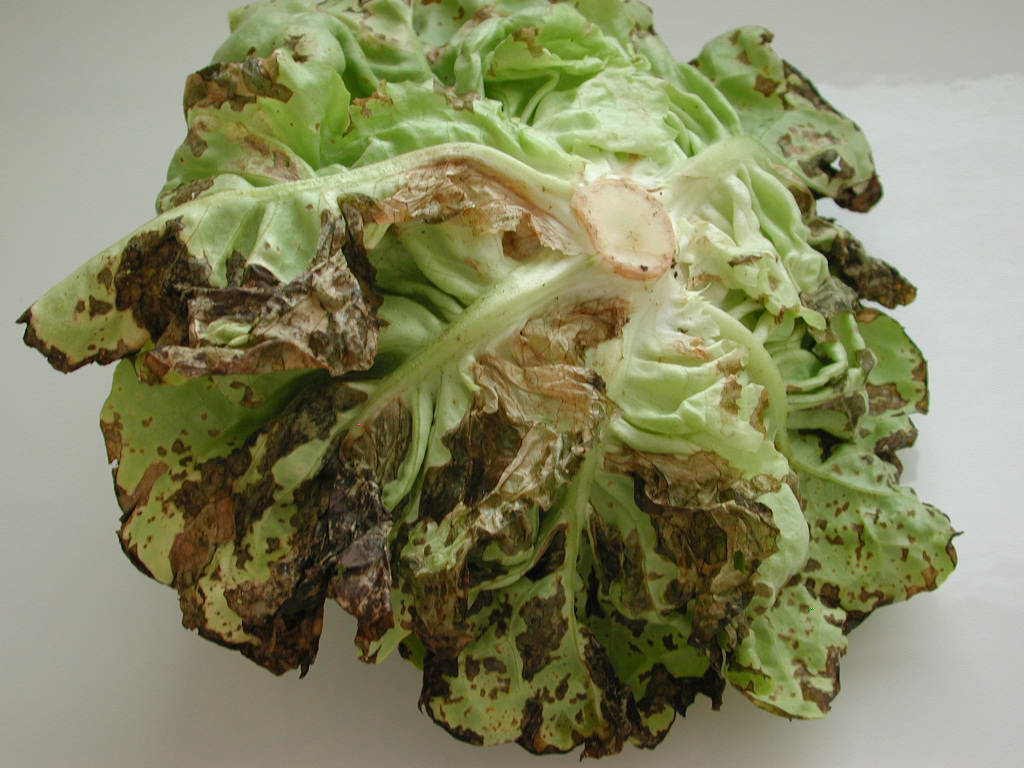 Een-celligen
Vermeerdering door deling van de cellen.
Penetratie in de plantencel passief 
Via huidmondjes of andere openingen onder vochtige omstandigheden
Schimmels
Hebben geen eigen chlorofyl, zodat zij voedsel aan andere organismen moeten onttrekken: rottend of levend materiaal
Bestaan uit generatieve (sporen)en vegetatieve (draden) structuren.
			Sla: Bremia lactucae (Oomyceet)
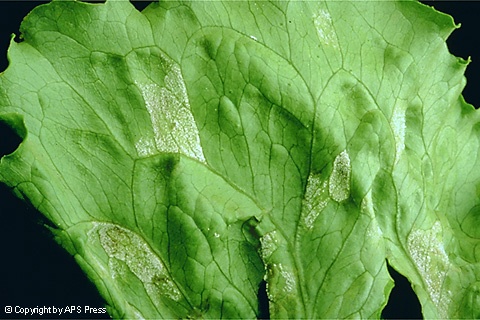 Virussen
Afwezigheid van een celstructuur
RNA binnen een eiwit-mantel
Overdracht via insecten/mijten of mechanisch (aanraking)
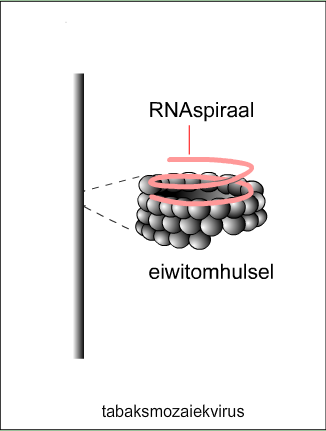 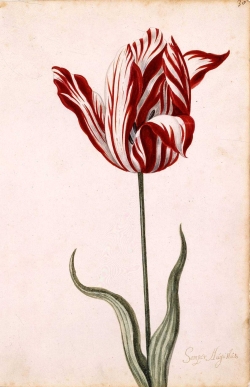 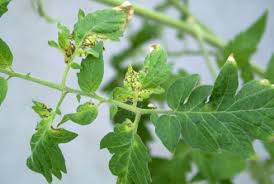 Nematoden (aaltjes)
Wormvormige ongesegmenteerde dieren
Leven in waterig milieu
Plant-parasitaire aaltjes onderscheiden zich door hun stekel
Schade mede door reactie van de plant op een door het aaltje uitgescheidde stof (reuzencellen, vertakkingen)
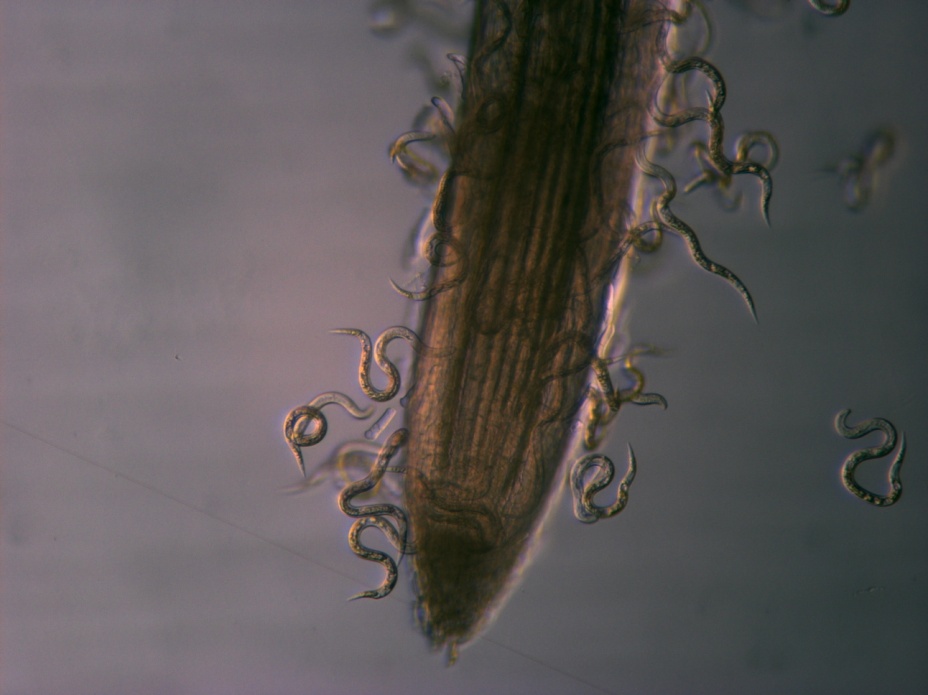 Insecten en mijten
Verschillen insecten mijten  voorbeelden
Bewegelijk
Primaire en secundaire schade
Geslachtelijke, en ongeslachtelijke voortplanting
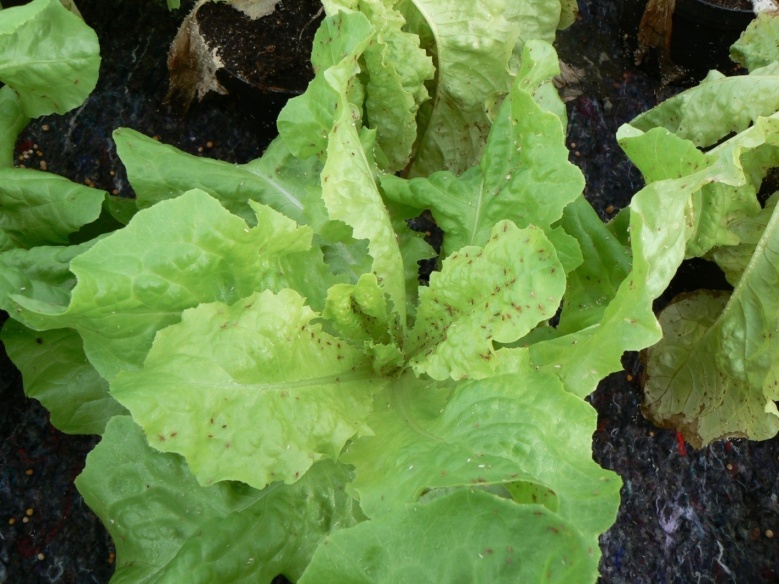 Opdracht
Omschrijf het ziektebeeld in de aangetaste planten
Tel het aantal planten dat wel- of niet is aangetast
Door welke categorie ziekteverwekker zijn de planten aangetast
Resistentie-veredeling - 2
Kees van Maaswaal
[Speaker Notes: Heet de bezoekers welkom
Stel jezelf voor
Geef evt. een korte toelichting op het programma / de volgorde van je presentatie]
Veredeling
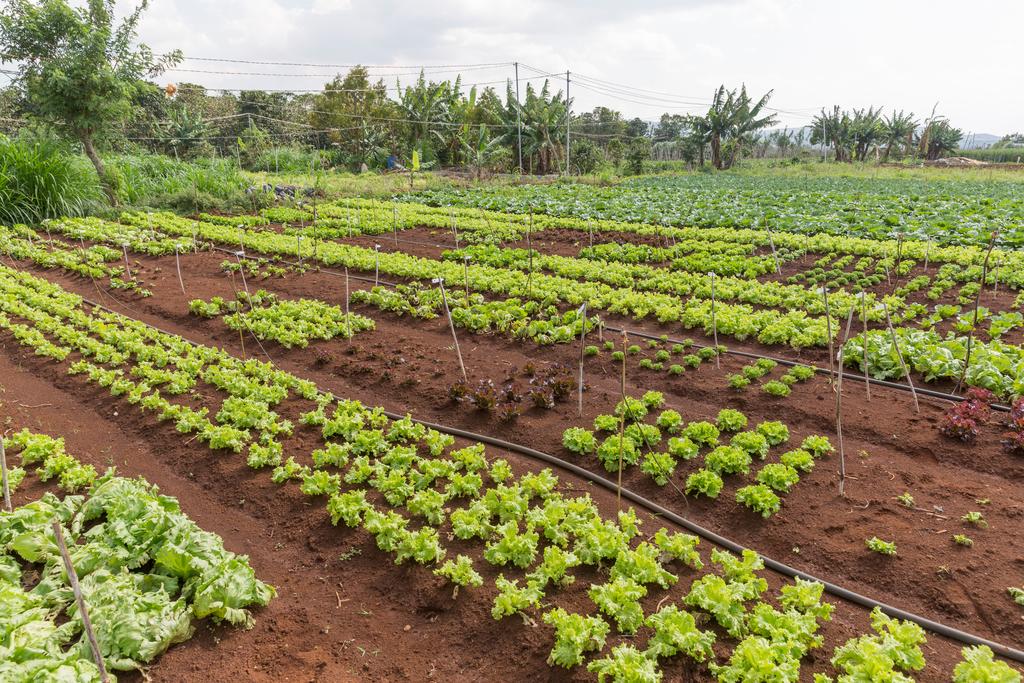 We gaan samen een nieuw sla-ras maken:
Formuleren van de eigenschappen
	Welk teeltgebied
	Welke type sla
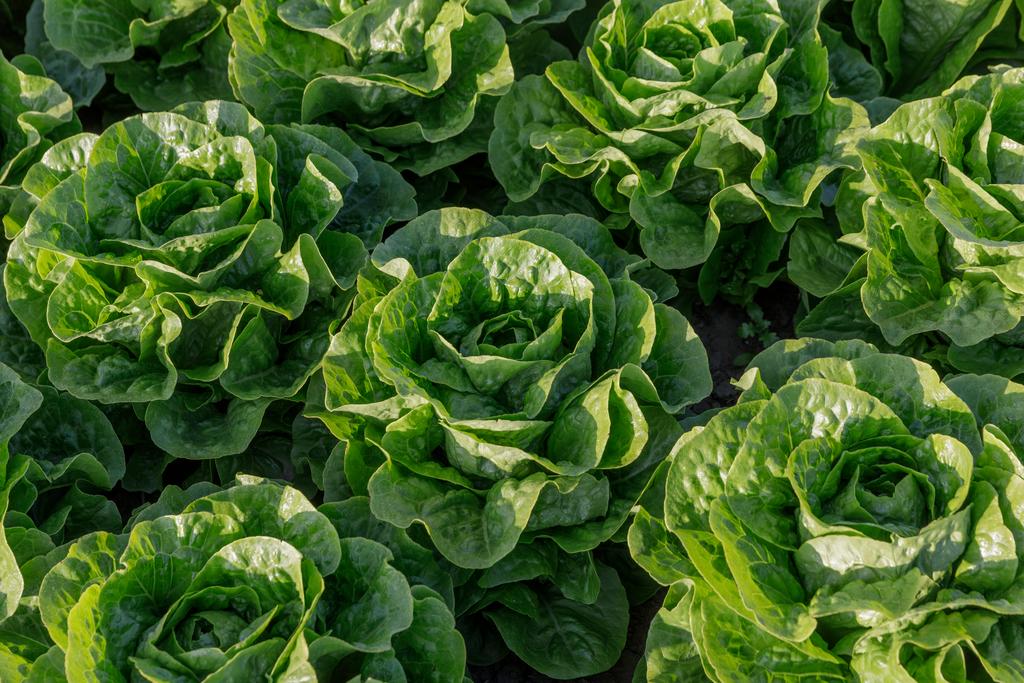 Keuze sla-type
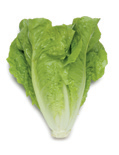 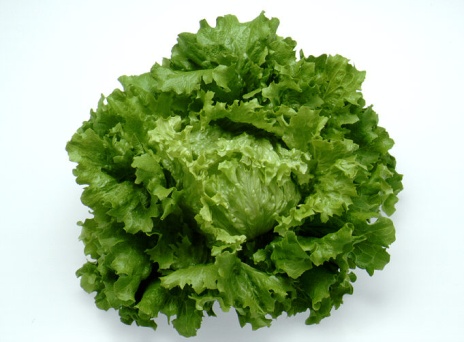 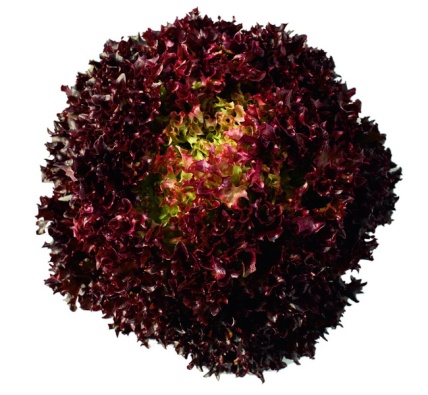 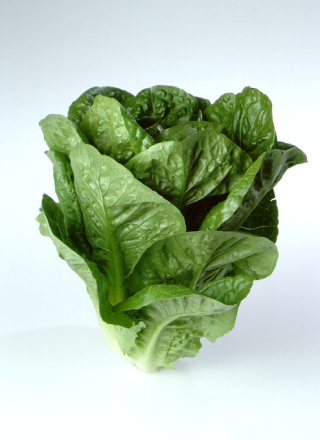 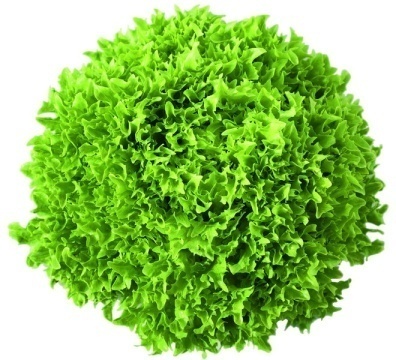 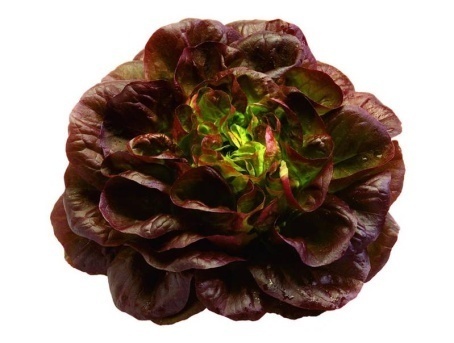 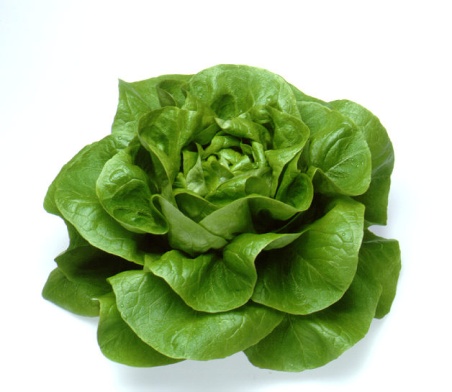 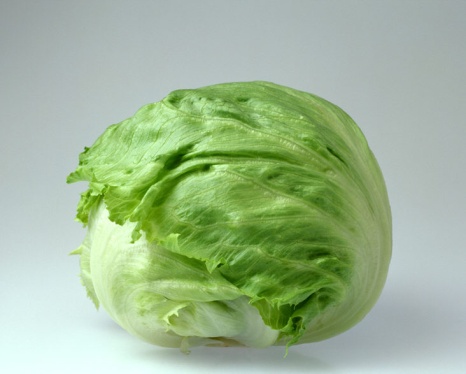 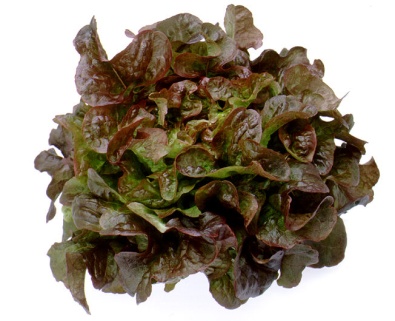 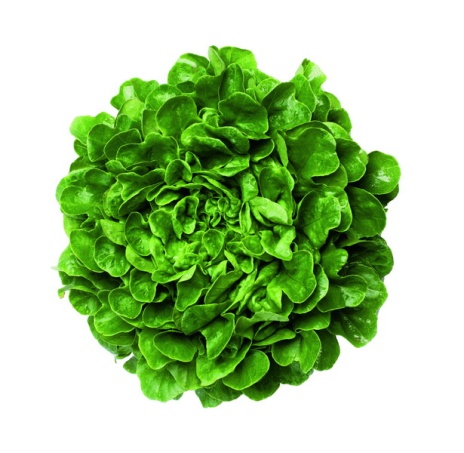 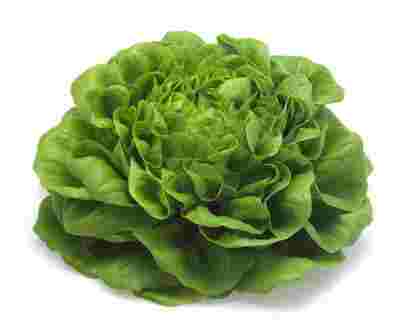 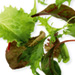 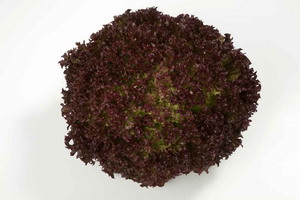 Het veredelingsdoel (1/2)
Hoge kiemkracht
Uniforme kiem
Ziektevrije zaden
Wie zijn onze klanten?
Plantenkweker
Teler
Handel
Verwerkende industrie
Supermarkt
Consument
Hoge KG opbrengst
Oogstzeker
Ziekteresistent
Goede verwerkbaarheid
Lange bewaarbaarheid
Jaarrond beschikbaar
Lekker
Gemak (snel klaar)
Geen residu
Prijs
Het veredelingsdoel (2/2)
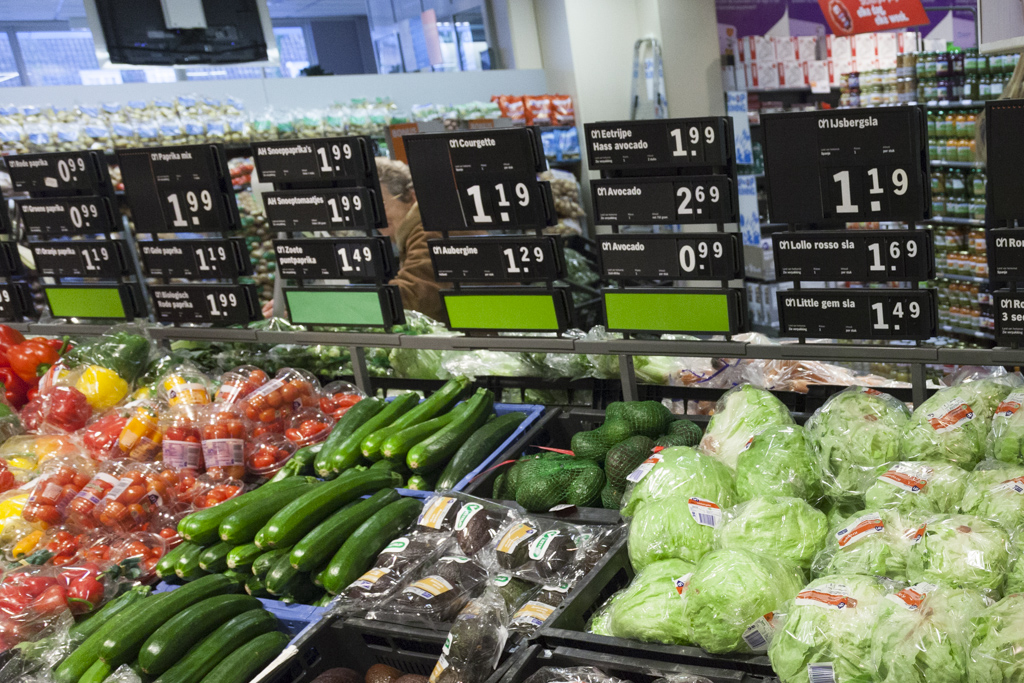 Wat willen onze klanten?
Wat zouden ze willen als ze wisten wat er mogelijk was?
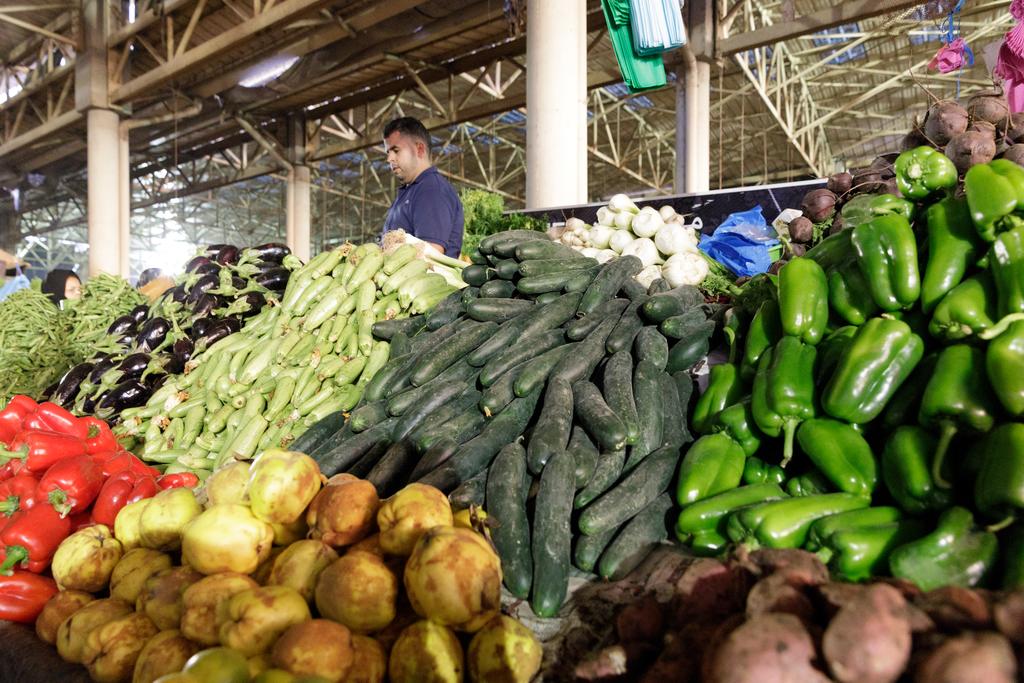 Het veredelingsproces
Doelen formuleren
Ouders kiezen
Kruisen
Selecteren
(kandidaat-)Ras uittesten, beschermen en introduceren
De "geniteurs"
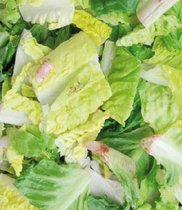 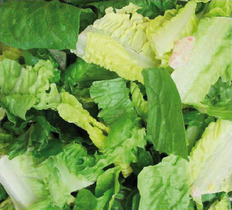 Ouder 1: een plant van het hoofdras:
Brede gebruikswaarde
Oogstzekerheid
Goede bolvorm en omvang
Goed te vervoeren en lang houdbaar
Traag schot
Bladluis: vatbaar
LMV-vatbaar
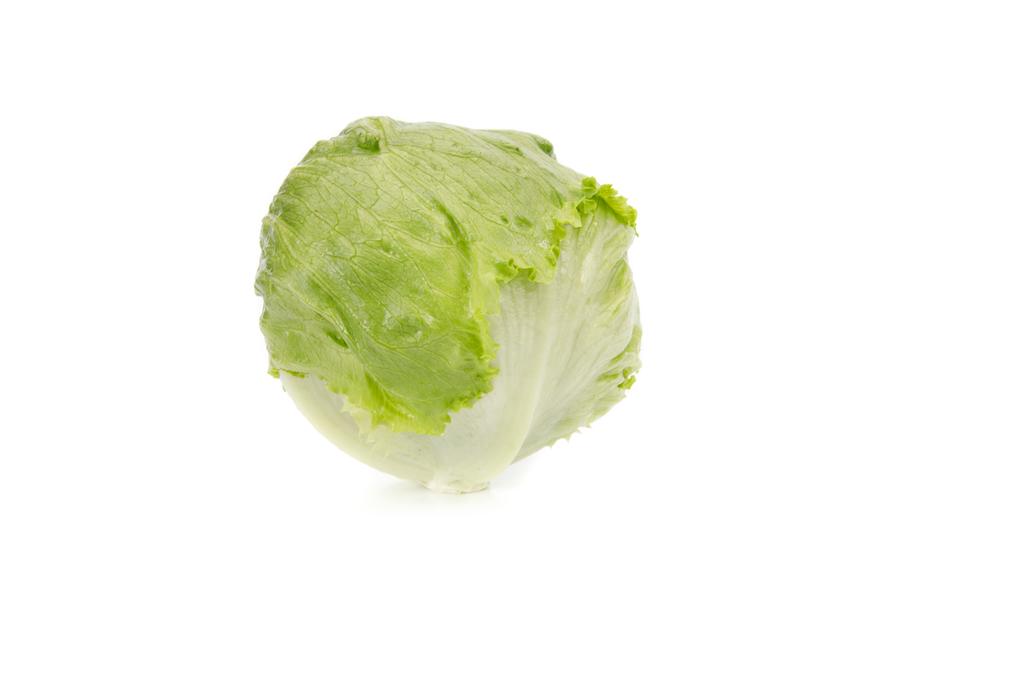 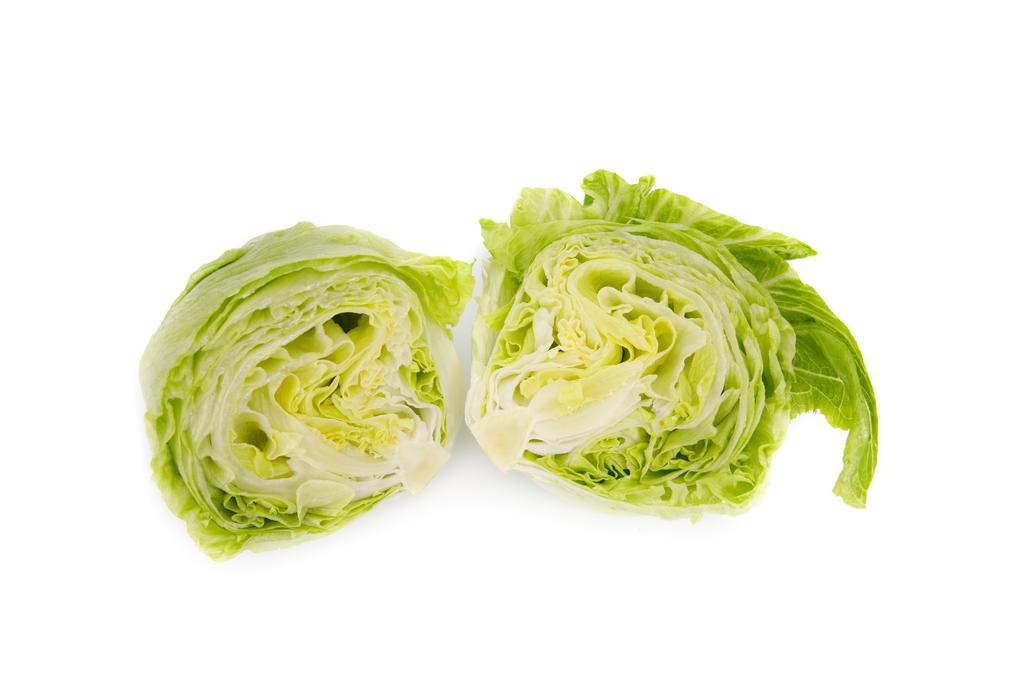 De "geniteurs"
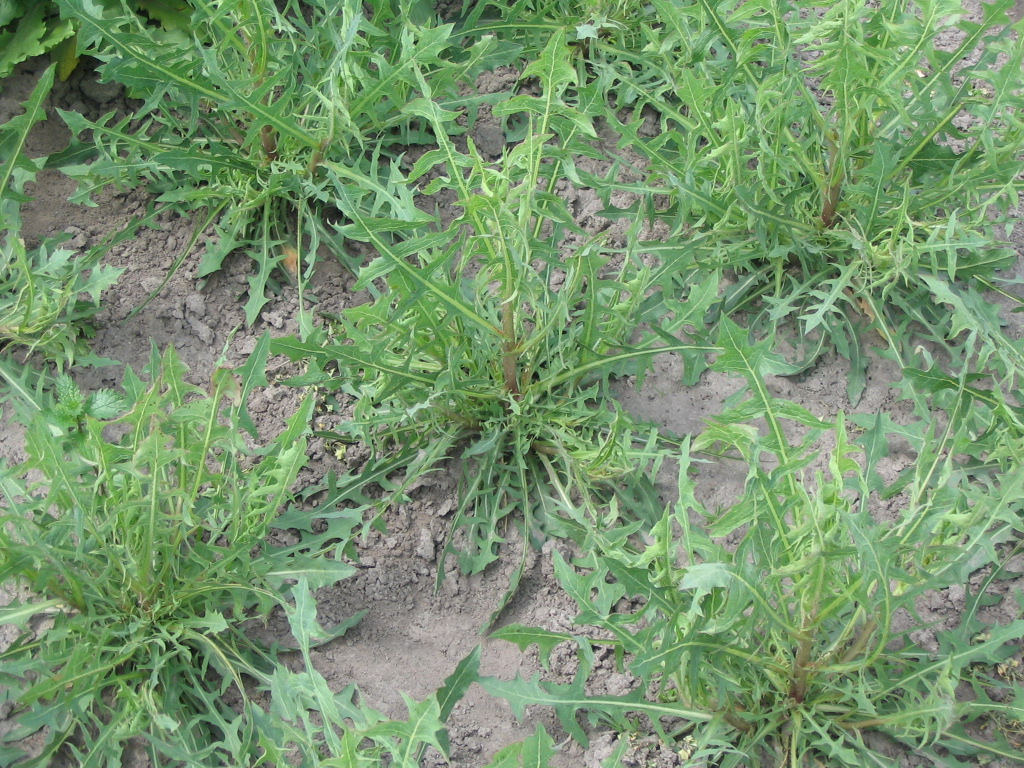 Ouder 2
Resistent tegen bladluis en LMV
 - Bestaande RZ rassen
 - Rassen van de concurrent (indien geen octrooi of andere rechten)
 - Wild material (belang van biologische variatie)
                  Genenbank of uit eigen collectie (expedities)
     Wilde sla, kruisbaar, o.a.:
Lactuca serriola
Lactuca saligna
Lactuca virosa

 - Opwekken mutaties mbv radioactieve straling / chemisch
		weinig succes
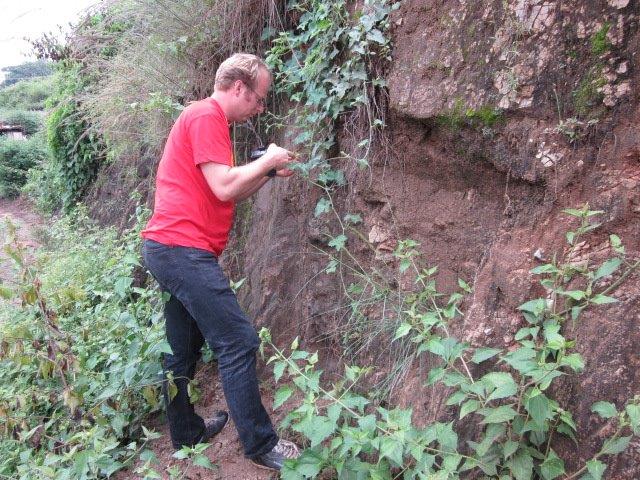 Kruisen
Wet van Mendel
Resistentie is recessief (b of bs)
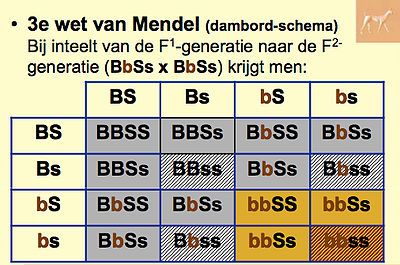 Selectieschema sla
P2
2019
P1
F1
2020
F2
2021
F3
F3
F3
F3
F3
2022
F4
F4
F4
F4
F4
F4
2023
F5
F5
F5
F5
F5
2024
F6
F6
F6
F6
2025
F7
F7
42-.. RZ
2026
2027
Selectieteelten
Selectie: de kunst van het weggooien
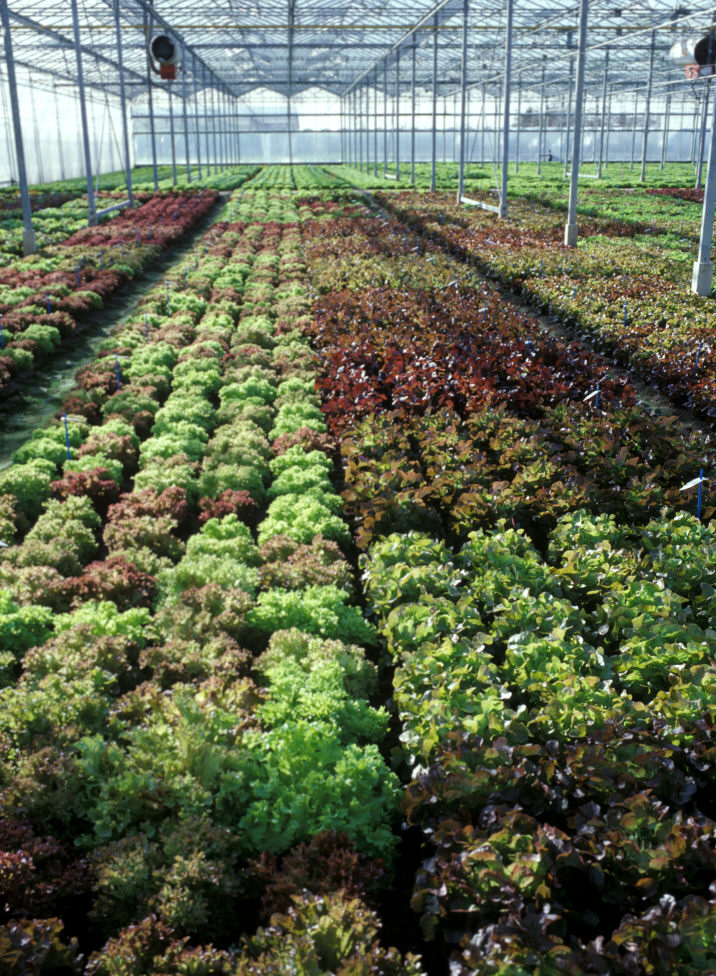 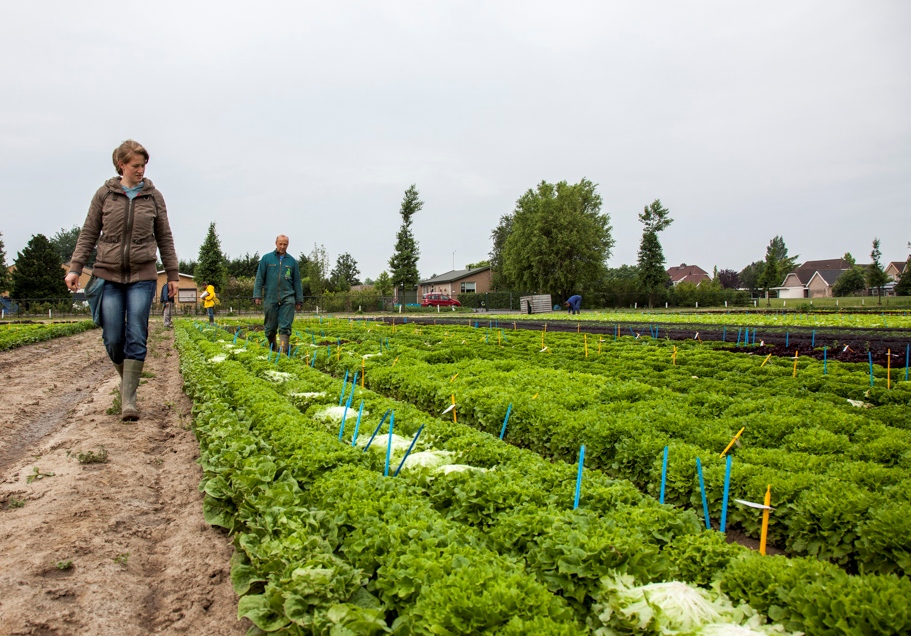 Versnellen van het proces (merkers)
Moleculaire merkers    herkennen van resistentie-gen
Een stukje bekend DNA, dat altijd samen overerft met de gezochte eigenschap

Detecteren of bepaalde eigenschap op het DNA, aan- of afwezig is.
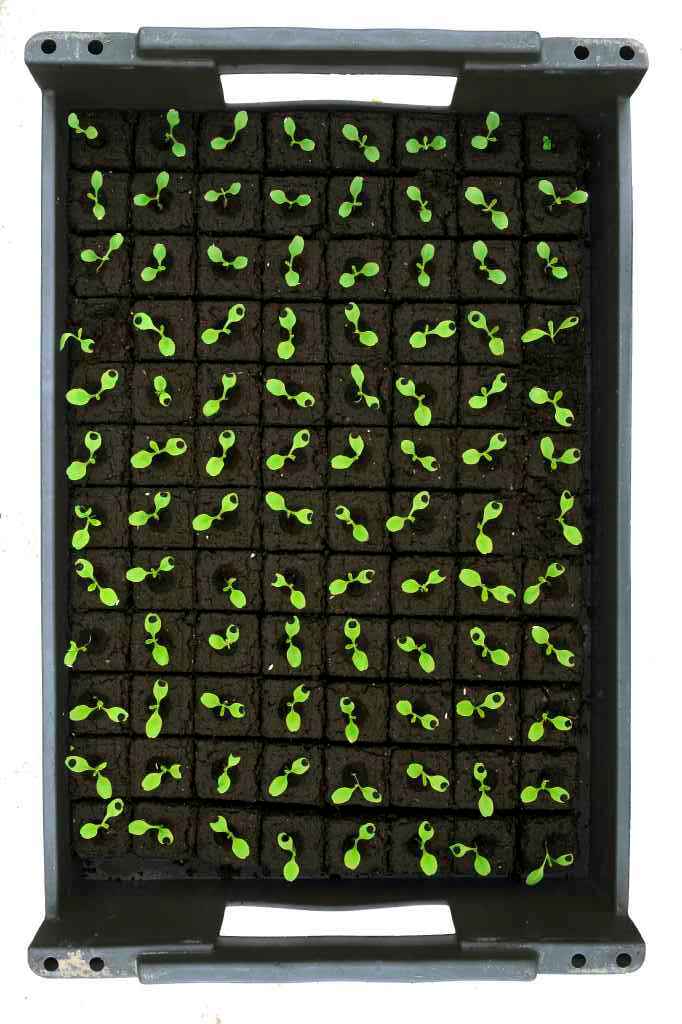 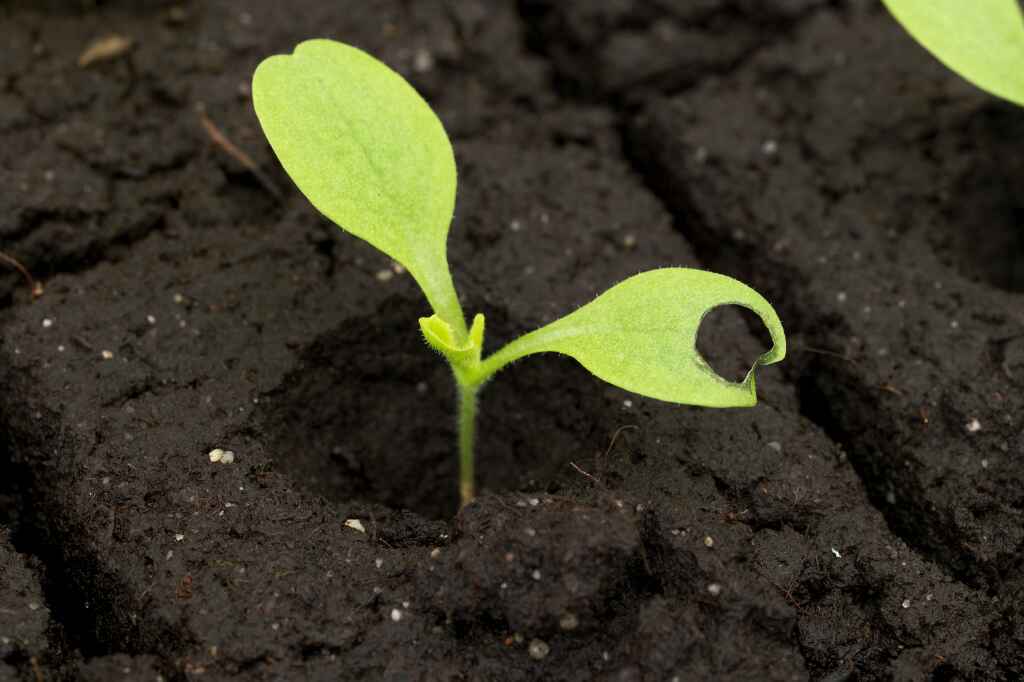 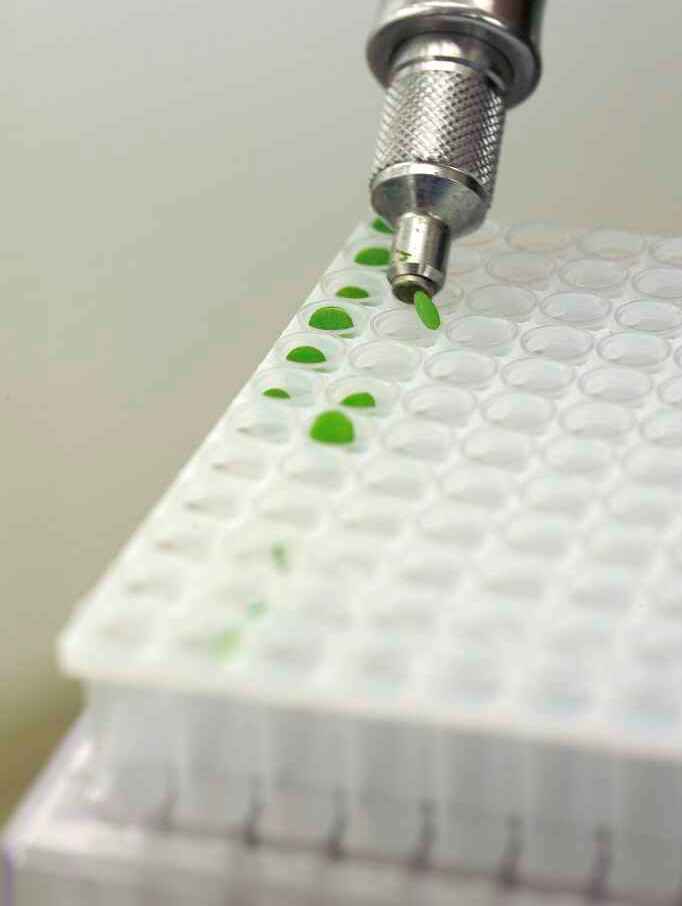 Versnellen van het proces    CRISPR-CAS, GMO…
Onderzoek  Toekomst

CRISPR-CAS:  Gericht inbrengen van bestaand DNA met bepaalde eigenschappen 			(resistentie).
 		waarna de planten weer op de ingebrachte eigenschappen worden 			nagekeken op deze eigenschap.
	voordeel: Bij kruisen worden meerdere eigenschappen tegelijk ingebracht, die er 		   weer uitgeselecteerd moeten worden (meerdere jaren). 
	nadeel: Wetgeving en Publieke opinie.
Hoe zouden we veredeling in de les kunnen gebruiken?